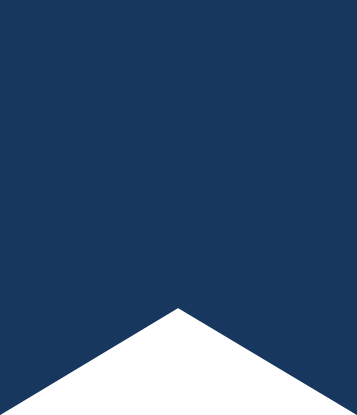 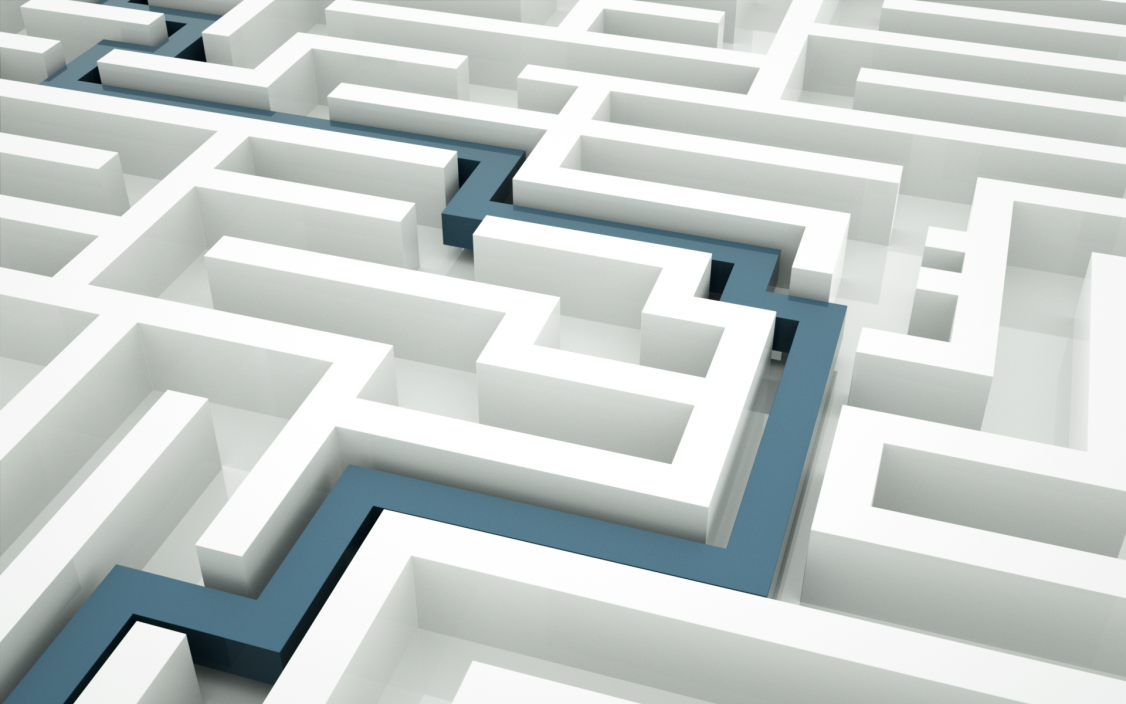 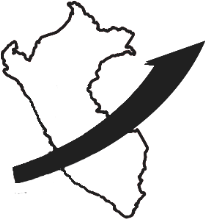 Agosto
2014
Sesión 2.X:
Calificación de las Tendencias y Análisis de su Impacto en el Modelo Conceptual
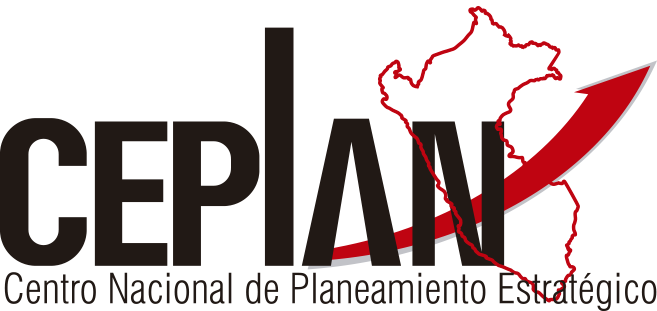 1
1
Estructura y Objetivo de la 
Sesión
2
Agenda de la Sesión
3
Objetivos y resultados esperados
Objetivos
Resultados esperados
1
Calificar las tendencias validadas
Las tendencias tiene un grado de pertinencia con relación al sector
2
Analizar el impacto de las tendencias validadas en el modelo conceptual del sector
Las tendencias han sido relacionadas con el modelo conceptual
4
2
Definición de Tendencia
5
Definición de Tendencia
Una tendencia es el posible comportamiento a futuro de una variable, asumiendo la continuidad de su patrón histórico.

La importancia de la tendencia está en su capacidad de impactar, de forma positiva o negativa, en los componentes del sector.
6
Ejemplos de Tendencias Mundiales
Fuente: Sergio Bitar. Las tendencias mundiales y el futuro de América Latina. Diciembre, 2013. Diálogo Interamericano. CEPAL.
7
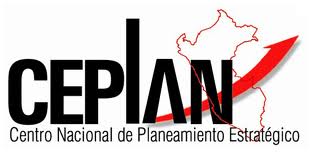 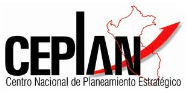 Ejemplo de Tendencia en Turismo
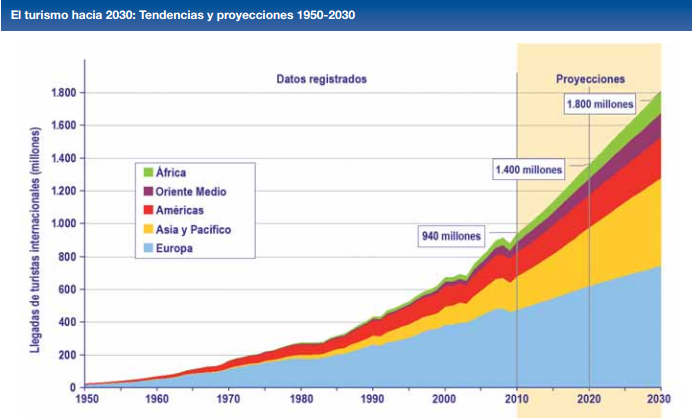 El número de llegadas de turistas internacionales en todo el mundo crecerá un promedio del 3,3% al año durante el periodo comprendido entre 2010 y 2030. Con el tiempo, la tasa de crecimiento irá disminuyendo paulatinamente del 3,8% en 2012 al 2,9% en 2030, partiendo de la base de unas cifras cada vez mayores.
Fuente: Organización Mundial del Turismo. Panorama OMT del turismo internacional. Edición 2013.
8
3
Presentación y Validación de Tendencias
9
4
Criterios de Calificación de Tendencias
10
Identificación de Tendencias
Ejemplo de tendencia identificada:  

“Concentración de medios de comunicación en grandes conglomerados”
Esta tendencia está compuesta por una variable y su comportamiento.
11
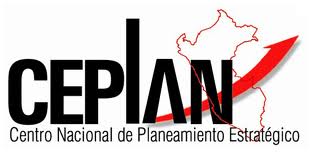 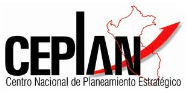 Listado de Tendencias
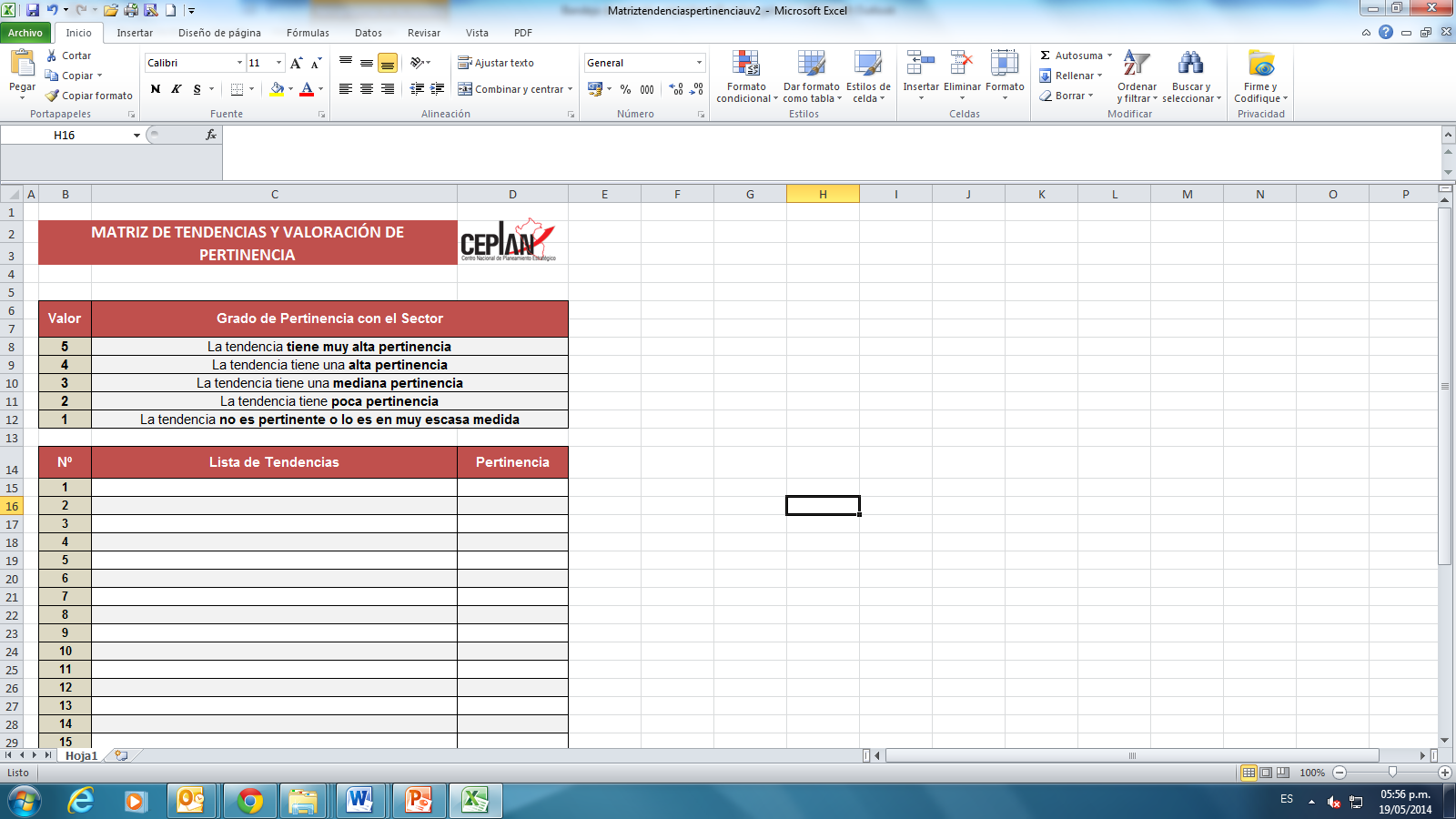 12
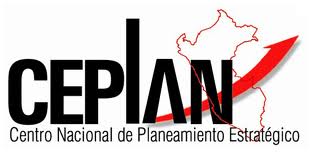 Criterio para Calificar las Tendencias
Recomendación: Recoger en un documento la justificación de la valoración de las tendencias.
13
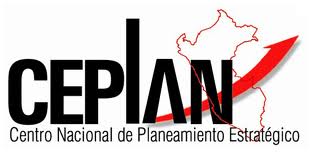 Calificación de Tendencias
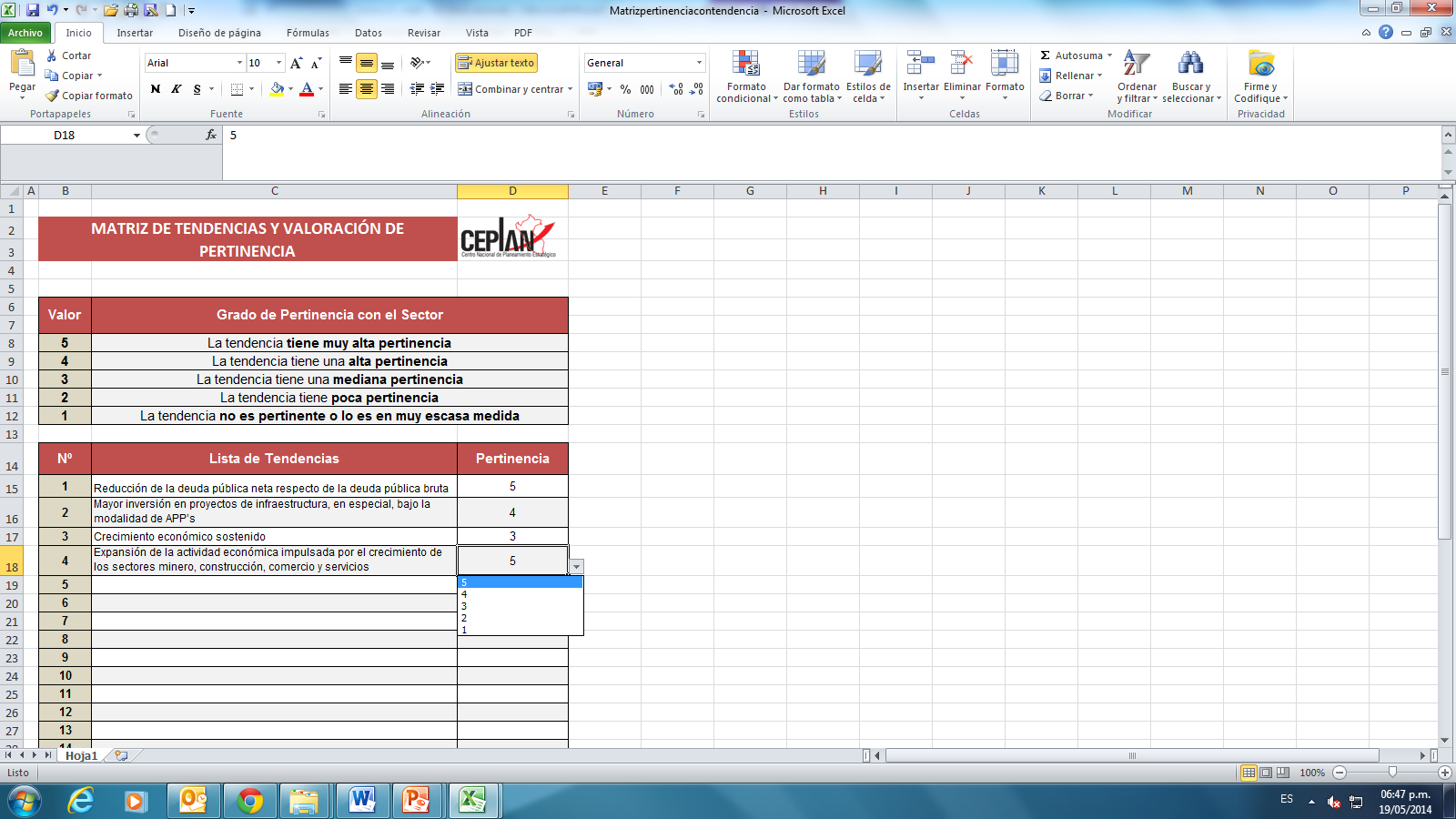 14
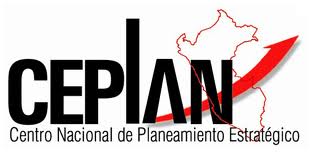 5
Dinámica Grupal: Calificación de las Tendencias Validadas
15
6
Criterios para el Análisis del Impacto de las Tendencias en el Modelo Conceptual
16
Análisis del Impacto de las Tendencias
El objetivo de esta etapa es identificar las tendencias del posible comportamiento futuro del entorno que tienen alta relación y pueden influir mucho sobre el sector
Se analiza el impacto: La capacidad de una tendencia para generar cambios en los componentes del sector
Se determina así la sensibilidad de cada rama o parte del esquema a los posibles comportamientos del entorno, con identificación de las tendencias que producen dicha sensibilidad
Esta información de sensibilidad será muy útil al elaborar la estrategia o mecanismos de Gestión de Riesgos y Prevención
17
Analizar las tendencias que impactan en el modelo conceptual
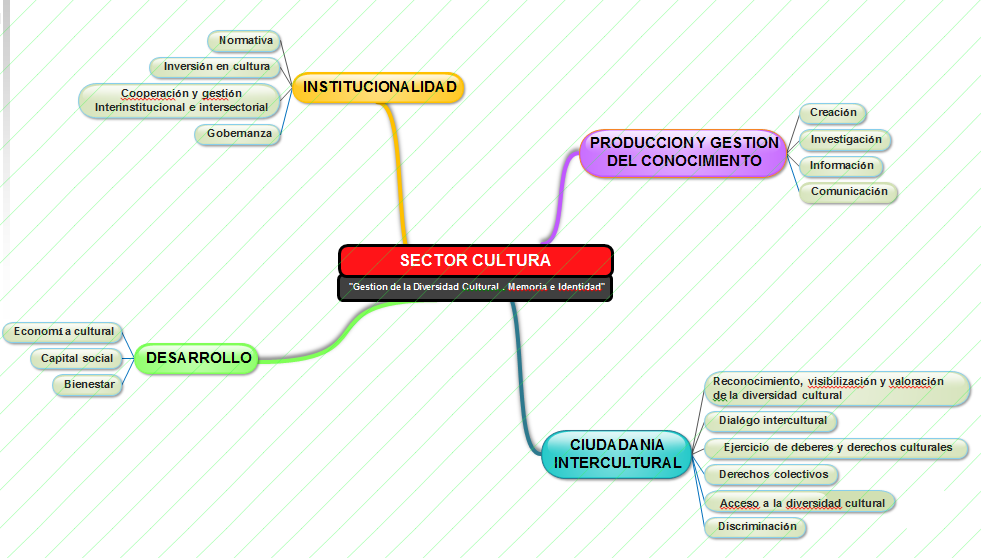 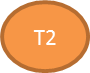 T1
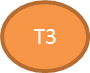 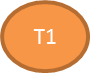 18
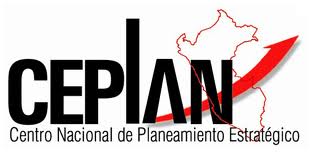 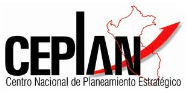 18
7
Dinámica Grupal: Análisis del Impacto de las Tendencias Validadas en el Modelo Conceptual
19
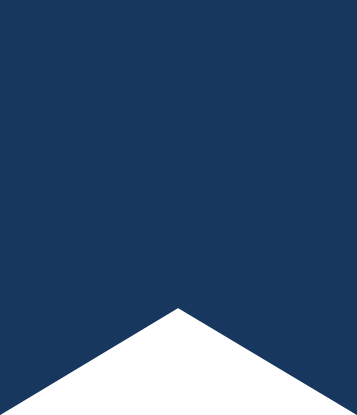 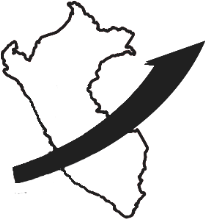 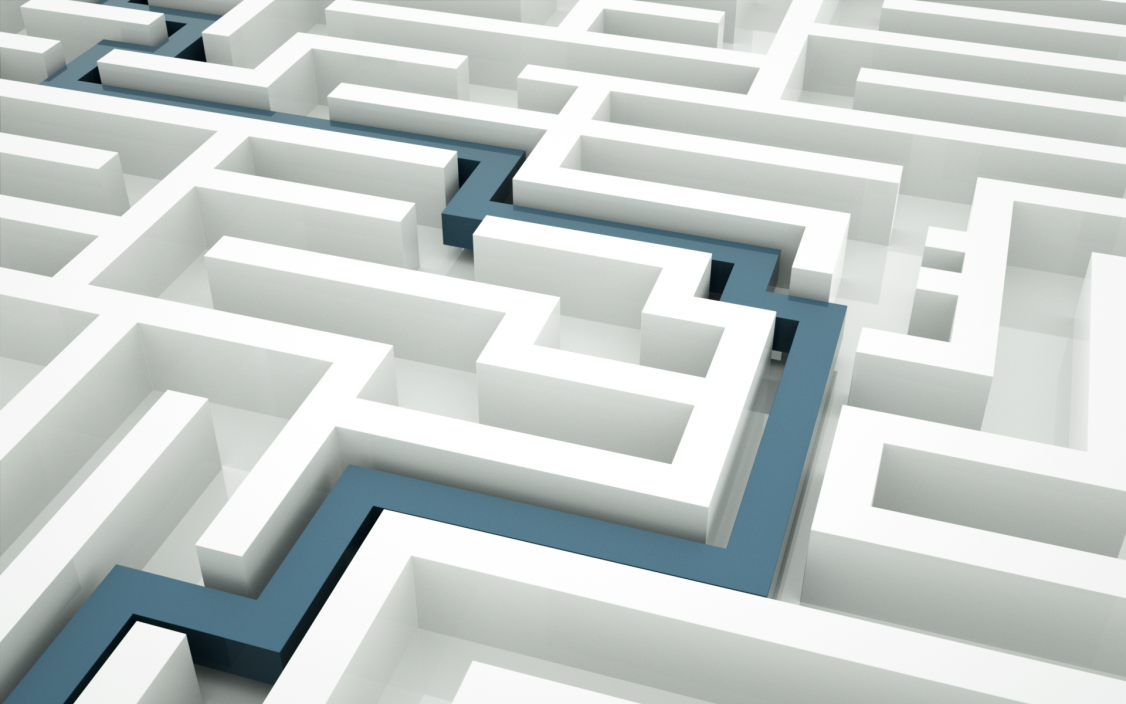 Agosto
2014
Gracias.
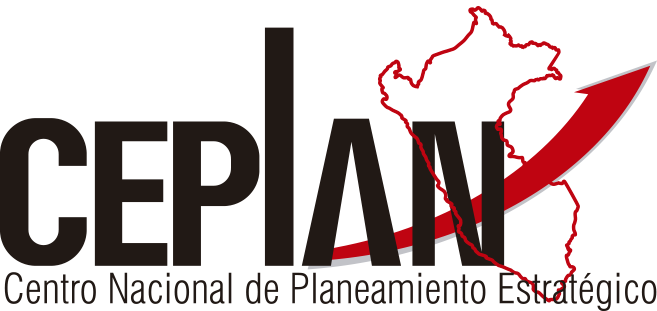 20